Як підготуватись до іспитів
Презентацію підготувала
заступник директора
Верхньотерсянської ЗОШ
Білан Світлана Іванівна
Як найкраще запам'ятовувати матеріал?
Як найкраще  себе підготувати?
Як повторювати навчальний матеріал?
Ніколи не пізно навчатись
Хвилювання в учнів випускного класу виражається по різному: від  істерик до демонстрації «надспокою» і показної байдужості. Це залежить від особистісних особливостей і життєвого досвіду. Не менш стривожені майбутніми іспитами дорослі,
адже підліток і сам розуміє, що слід більше уваги приділяти навчанню, але не спроможний себе змусити, і зайва констатація факту лише зміцнює його невпевненість щодо власних сил і заважає взятися до справи. Заклики бути спокійнішим також зазвичай досягають протилежного результату лише зміцнюючи у підлітка відчуття своєї вийняткової тривожності.
Повторення – запорука успіху
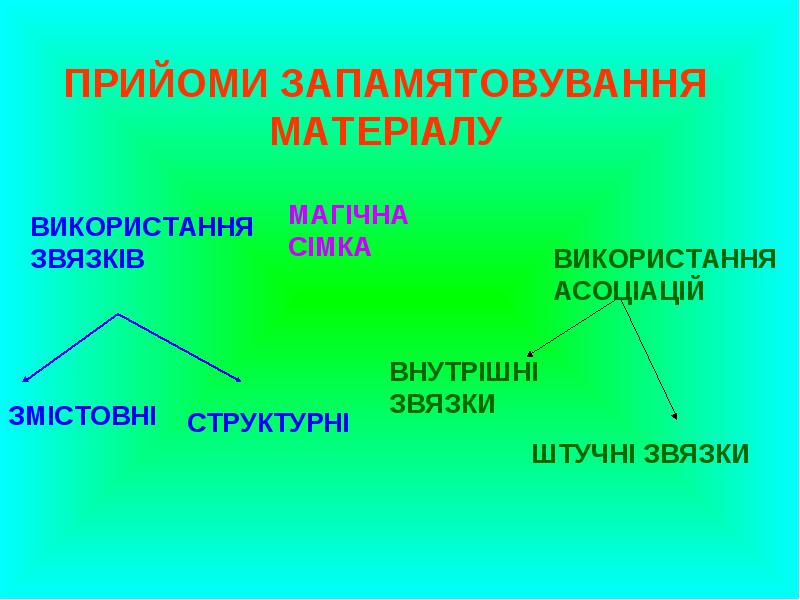 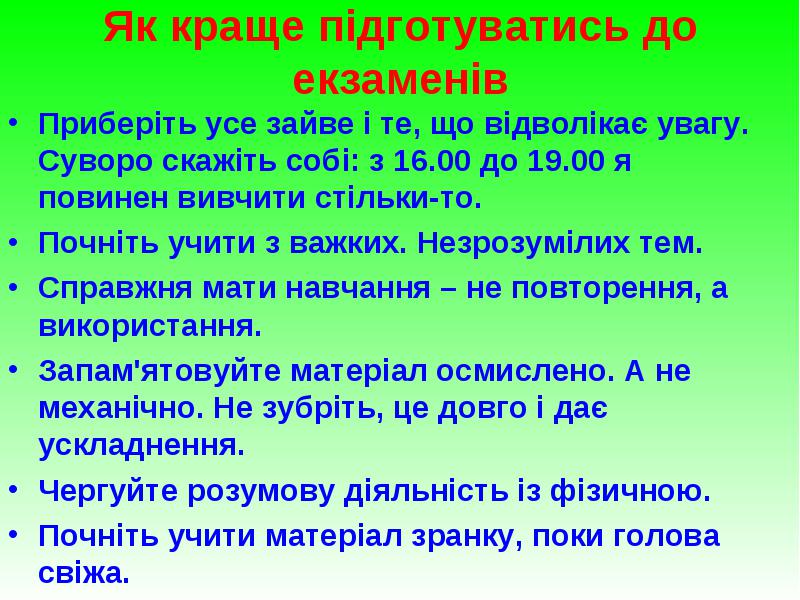 Вчитись управляти собою, організовувати себе до справ. Ставати дорослим.
Вчитись відповідально відноситись до важливих справ.
Тільки той, хто працює ціленаправлено, має успіх. 
Розвивай свою пам'ять , уяву,  вагу, абстрактне сприйняття дійсності. Це сприятиме  запам'ятовуванню. Як правило, діти  складають не один, а кілька іспитів поспіль. Кожний із них – певна межа, після якої обов’о потрібний відпочинок (незалежно від результату;
Навчання і праця – гарантований  успіх !
Під час підготовки до іспитів слід зважати на тип темпераменту дитини: учні з темпераментом холерика або сангвініка швидко усвідомлюють поставлену проблему та швидко реагують. 
Якщо школяр за темпераментом є флегматиком, то йому об’єктивно важко встигнути виконати завдання у стислі терміни, оскільки він діє повільно. З іншого боку, неквапливість, урівноваженість, досить часто свідчать про ретельність, що у свою чергу, позитивно відображається на якості виконаної роботи. 
На жаль, якщо дитина має темперамент меланхоліка – це також іноді не сприяє успіху, оскільки, як свідчить досвід, така людина досить часто апріорі психологічно налаштована на поразку.
Формувати у школяра емоційно-позитивне ставлення до іспитів (іспит як звичайна та обов’язкова процедура)
;Сформувати у дітей (протягом навчального року) навички саморегуляції в напружених ситуаціях;
Розвивати вміння організовувати самоосвітню діяльність в період підготовки до іспитів; вчити і формувати навички культурного і правильного формулювання і висловлювання своїх думок;
Вік живи, вік учись
По суті,   учні не просто складають іспити з навчальних предметів, вони вчаться долати труднощі. Ця форма перевірки знань є випробуванням характеру, сили волі, уміння потрібної миті проявити себе, показати своє досягнення в певній галузі, уміння не розгубитися, упоратися із хвилюванням – цьому обов’язково треба вчити та вчитися.
Підготовка до іспитів вимагає послідовності та системності, працьовитості та вимогливості до самого себе.
Вмій долати ледарство, вмій сказати собі: « Це для тебе потрібно!»
Без праці погано і собаці
Під час підготовки до іспитів застосовуйте техніки та правила ефективного запам’ятовування. Робіть перерви для відпочинку та вживайте більше фруктів, соків (особливо цитрусових та тих, що містять вітамін С у великій кількості), горіхів. Не пийте міцні чаї та каву. По можливості, робіть фізичні вправи, переключайтесь на інші види діяльності – це надасть вам можливості швидше відновлювати сили для навчання. Перед іспитом потрібно обов’язково добре відпочити, виспатись, ввечері прогулятись на свіжому повітрі. Перед сном прийміть ванну з лавандою, хвоєю іншими маслами.
Розум для того і потрібний людині, щоб діяти розумно
Рекомендації для полегшення підготовки на іспитах
1.Приберіть усе зайве і те, що відволікає вашу увагу від безпосередньої мети – підготовки до іспиту.
2. Почніть вчити з важких, незрозумілих тем, а легкі залишайте на кінець.
3.Справжня мета навчання – не повторювання, а використання.
4.Запам’ятовувати матеріал треба осмислено, а не механічно.
5.Чергуйте розумову діяльність з фізичною.
6.Почніть вчити матеріал зранку, поки «свіжа»голова.
Бджола мала, а й та працює
Повторювати можна вранці “на свіжу голову” лише основне. (“зубрити” ввечері не рекомендується).
Повторюйте правила, визначення, основні положення.
Працюйте з книгою, саме у підручнику краще все поясюється.. Під час підготовки робіть релаксаційні вправи, наведені нижче. Вранці перед іспитом зробіть зарядку, прийміть контрасний душ, гарно поснідайте.
Хто працює, той і має
Якщо перед входом до аудиторії ви сильно нервуєтесь знайдіть можливість змочити холодною водою зап’ястя, скроні, внутрішній бік ліктьового суглобу (місця, де близько до поверхні шкіри проходять артерії та вени). А також, випийте склянку звичайної води або іншого напою, який потрібно принести з собою на іспит. Зробіть дихальні вправи на розслаблення (вдихнути на рахунок 1-2-3; трохи затамувати подих; видихнути повільніше на рахунок 1-2-3-4-5-6; повторити 3-4 рази). Постійно посміхайтесь, відчувайте внутрішню впевненість у власних силах та знаннях. Пам’ятайте, ваші вчителі бажають вам найкращого і вони будуть старатись вам допомагати на іспитах. Те на що ви здатні, і що ви знаєте – це “відкрита книга” для ваших вчителів, тому не хвилюйтесь, вони на вашому боці.
Складно у навчанні, легко на іспитах
Найкращі джерела навчання –
підручник, зошит із класними записами.
Вміло користуйся словниками, довідниками, додатковою літературою.
Читай, міркуй, давай відповіді на запитання.
Бажаємо вам успіхів!